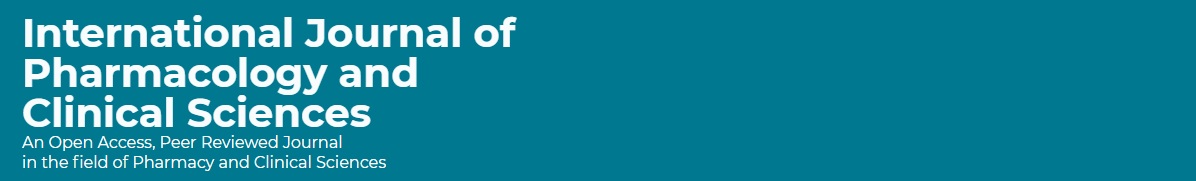 New Journal with New Vision

Abdlatif A. Alghaiheb
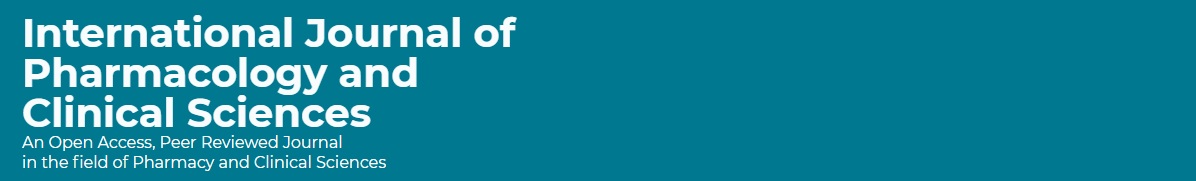 ABSTRACT: 
In the past several years, I was nominated from Saudi Pharmaceutical Society to be head of society twice in my life. During that’s period I was responsible of SPJ publication with collaboration with pharmacy faculties colleagues to facilitate all related issues for the journal. Now a days once best pharmacy journal published in Saudi Arabia and indexed in the famous indexing database stating from google scholar to pubmed indexes. The journal remained specialized in the pharmacy based only. With new Saudi vision of 2030 and though healthcare and pharmacy strategic planning to work altogether with healthcare providers to best high quality innovative health services to our citizens, Middle East and rest of world populations